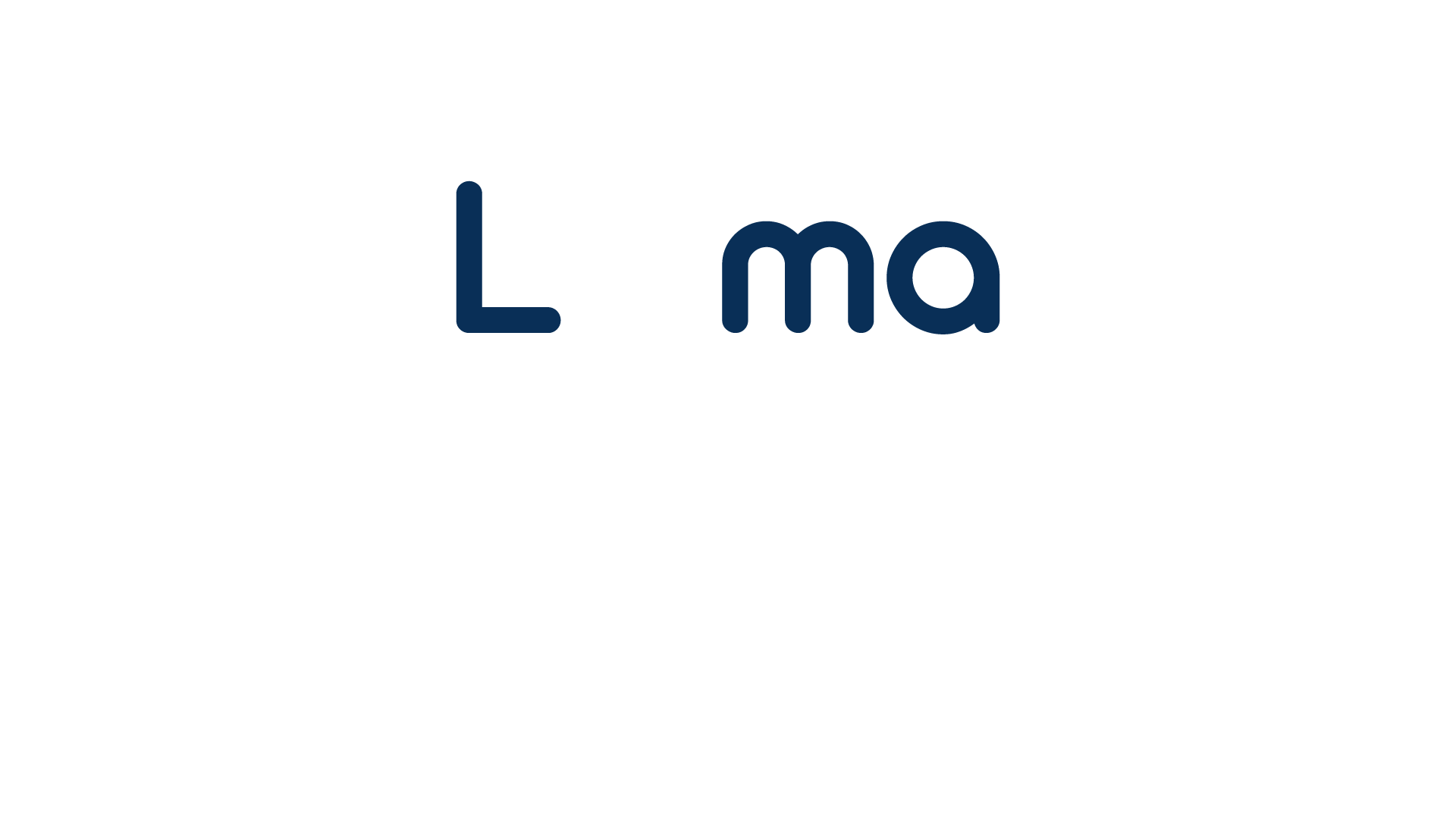 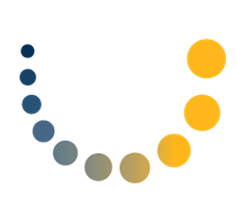 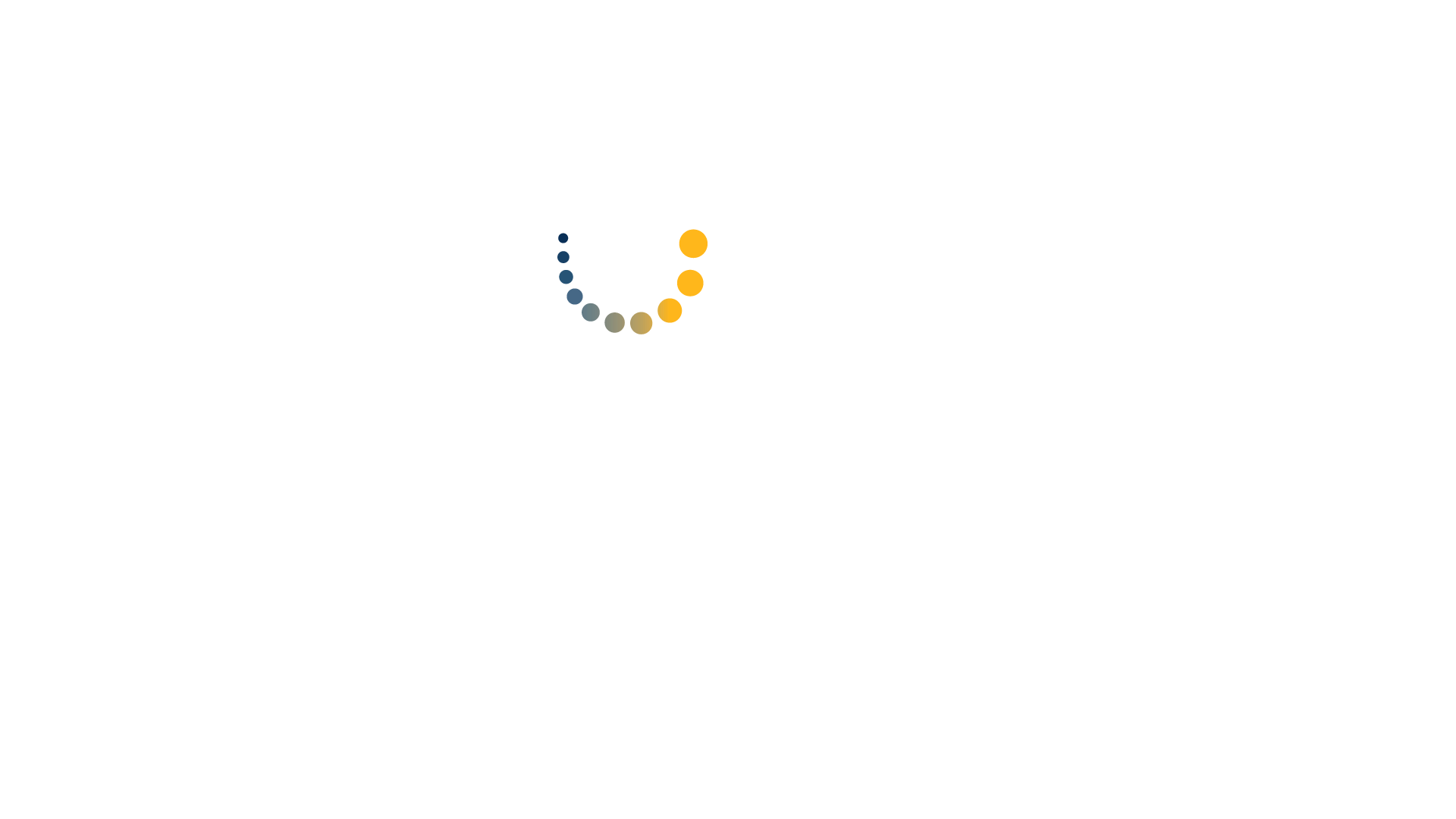 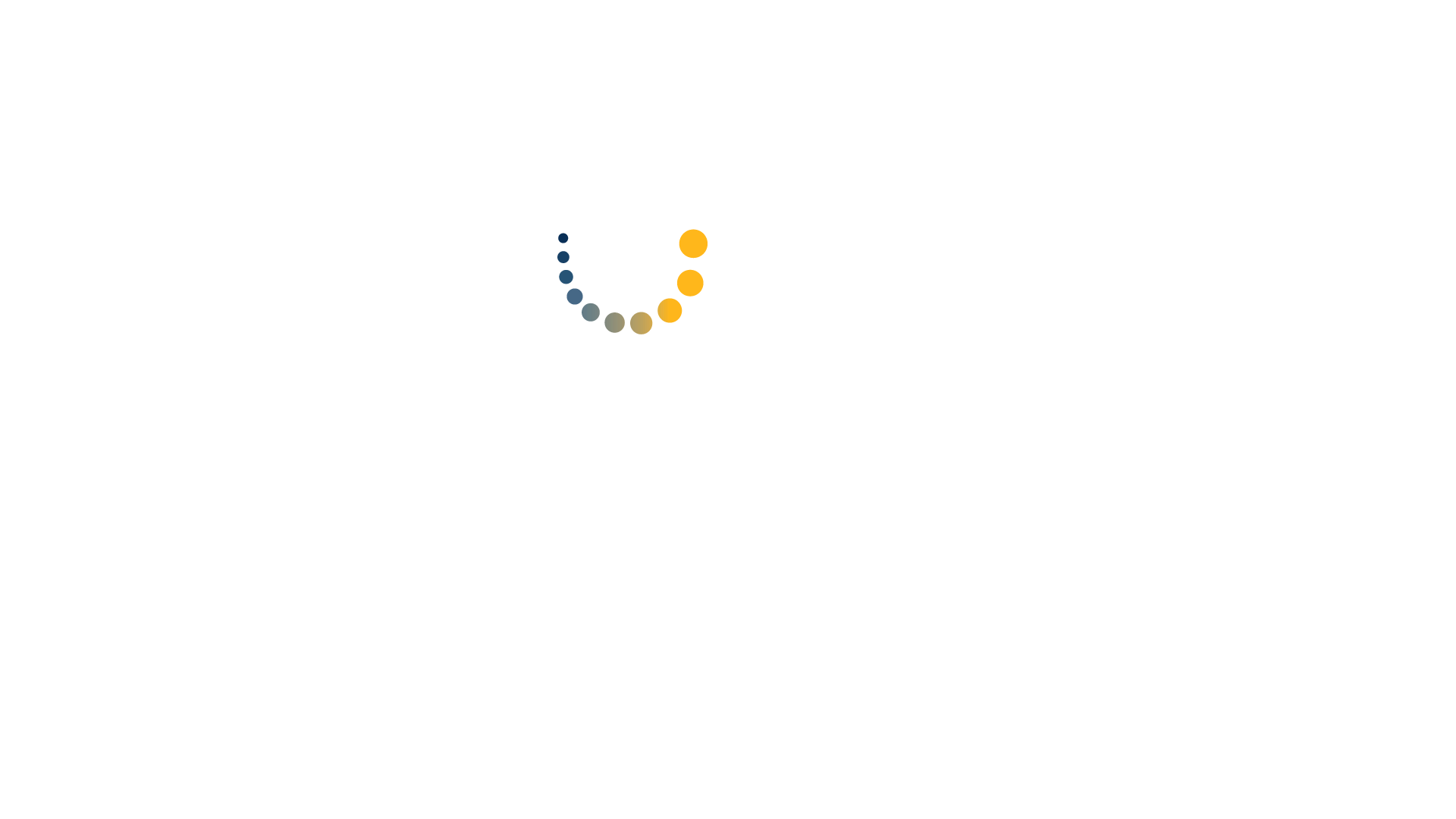 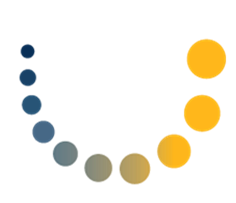 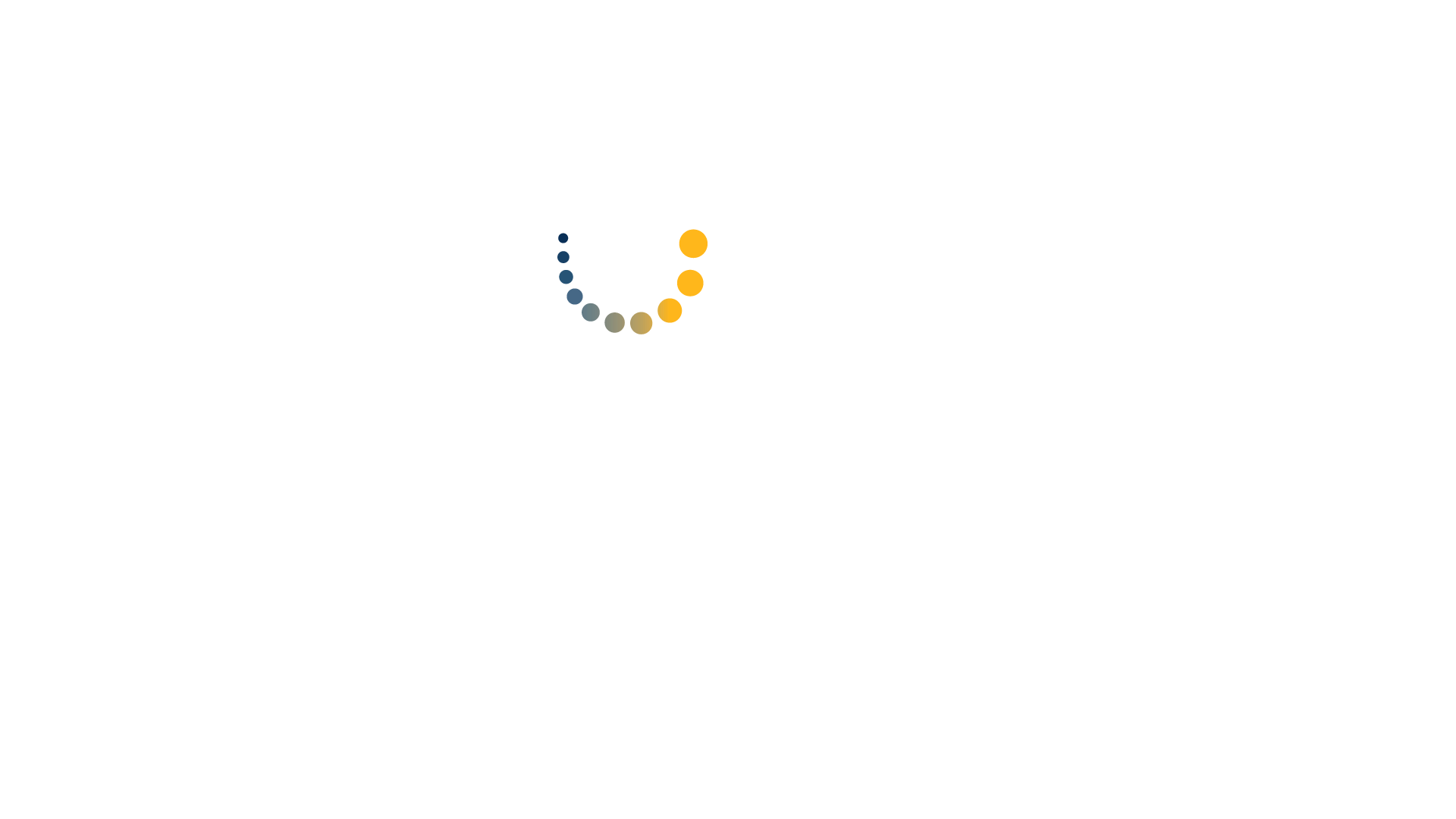 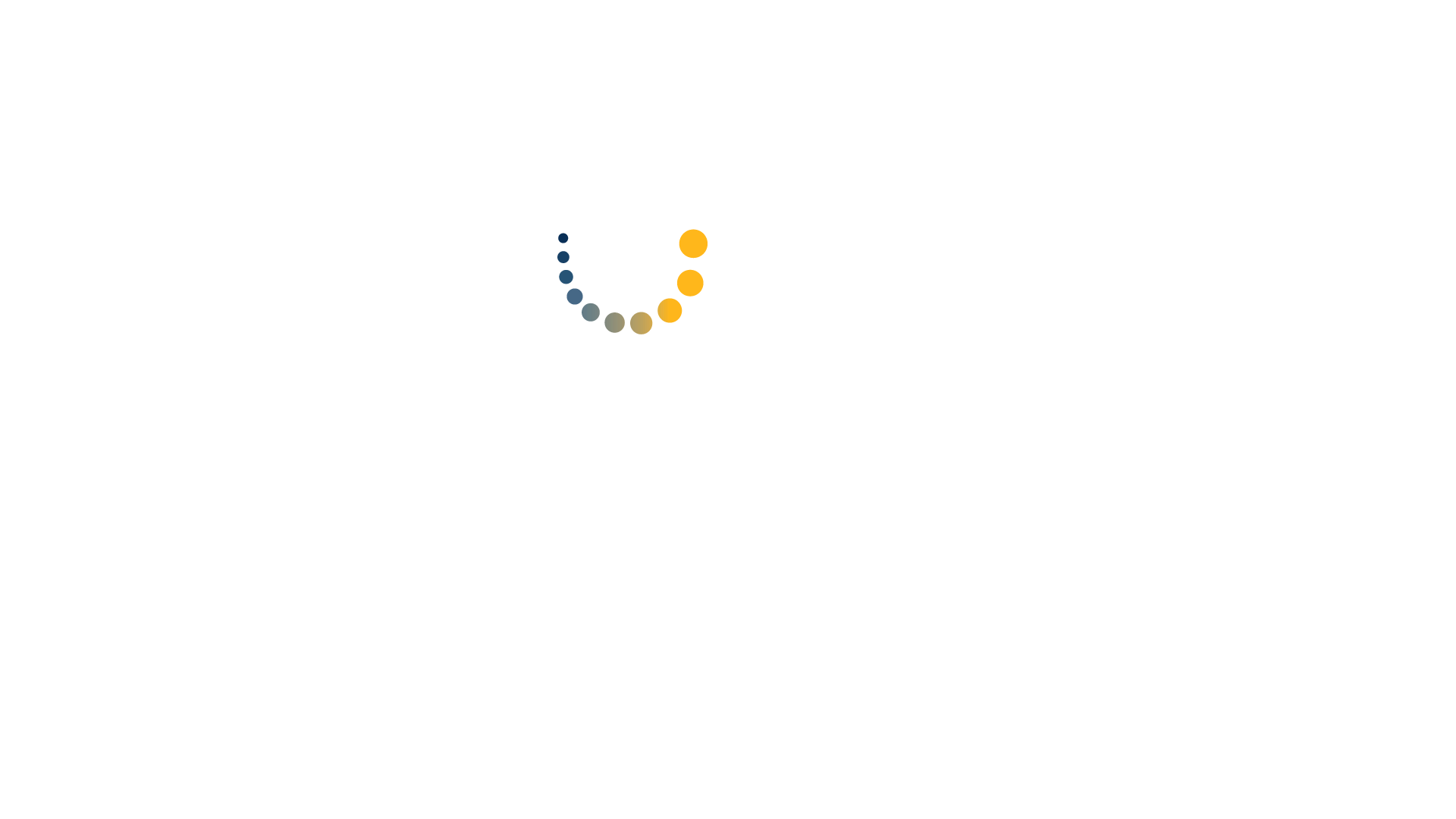 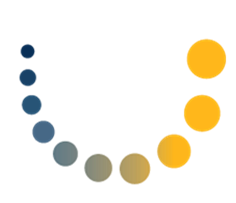 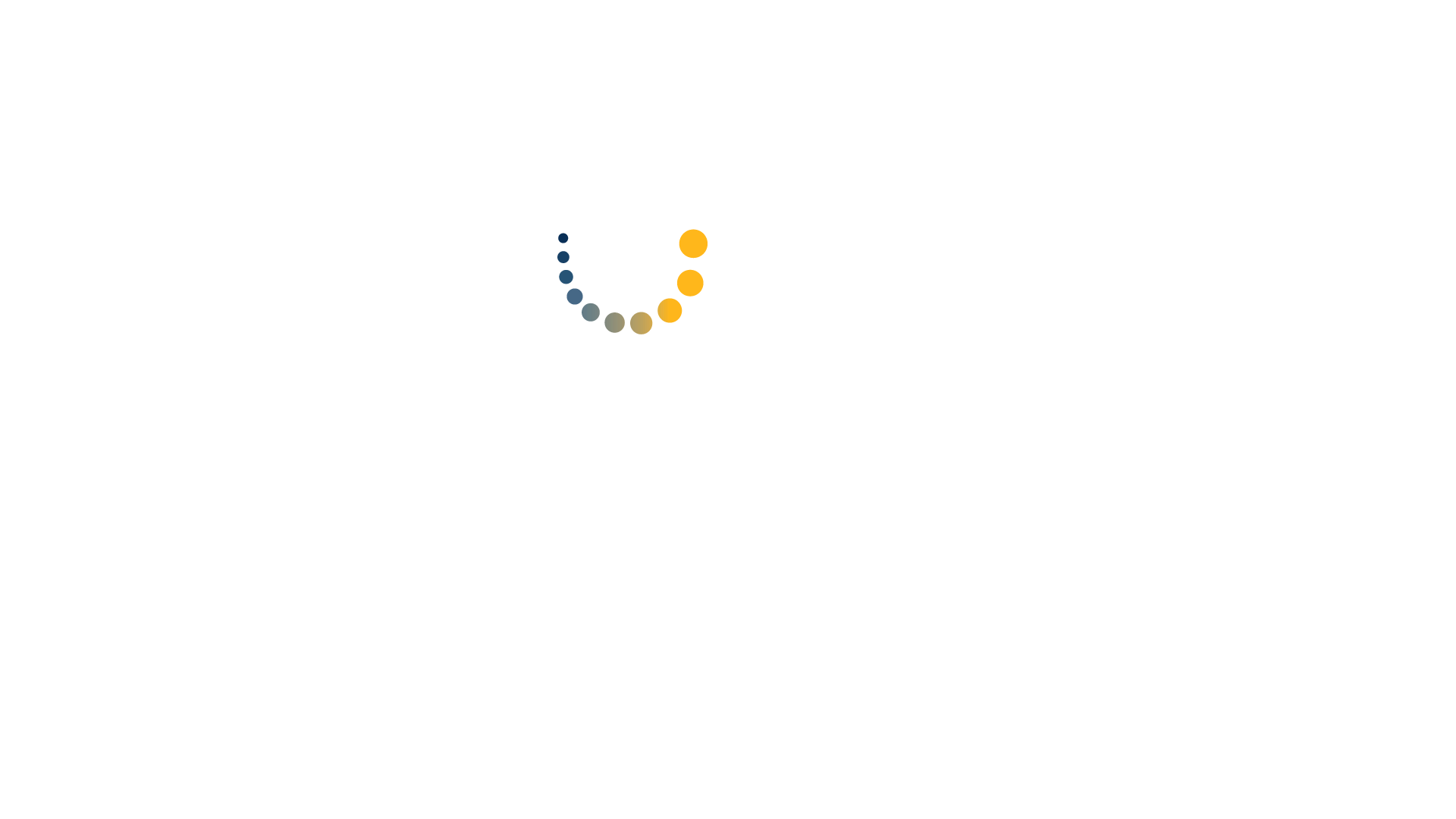 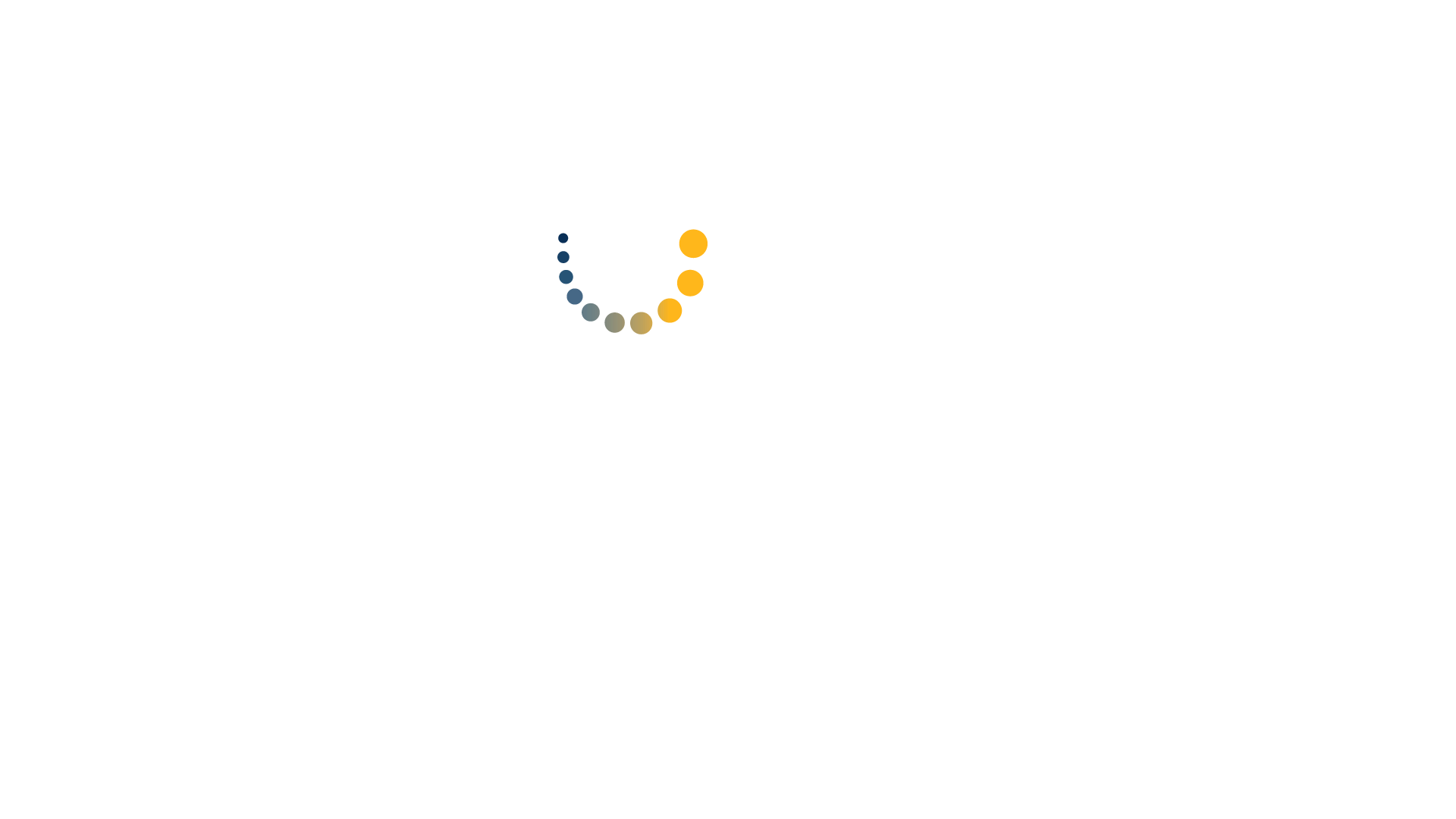 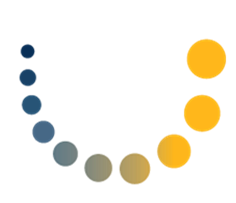 End User Training
Line Item & Supplemental Request (5100)
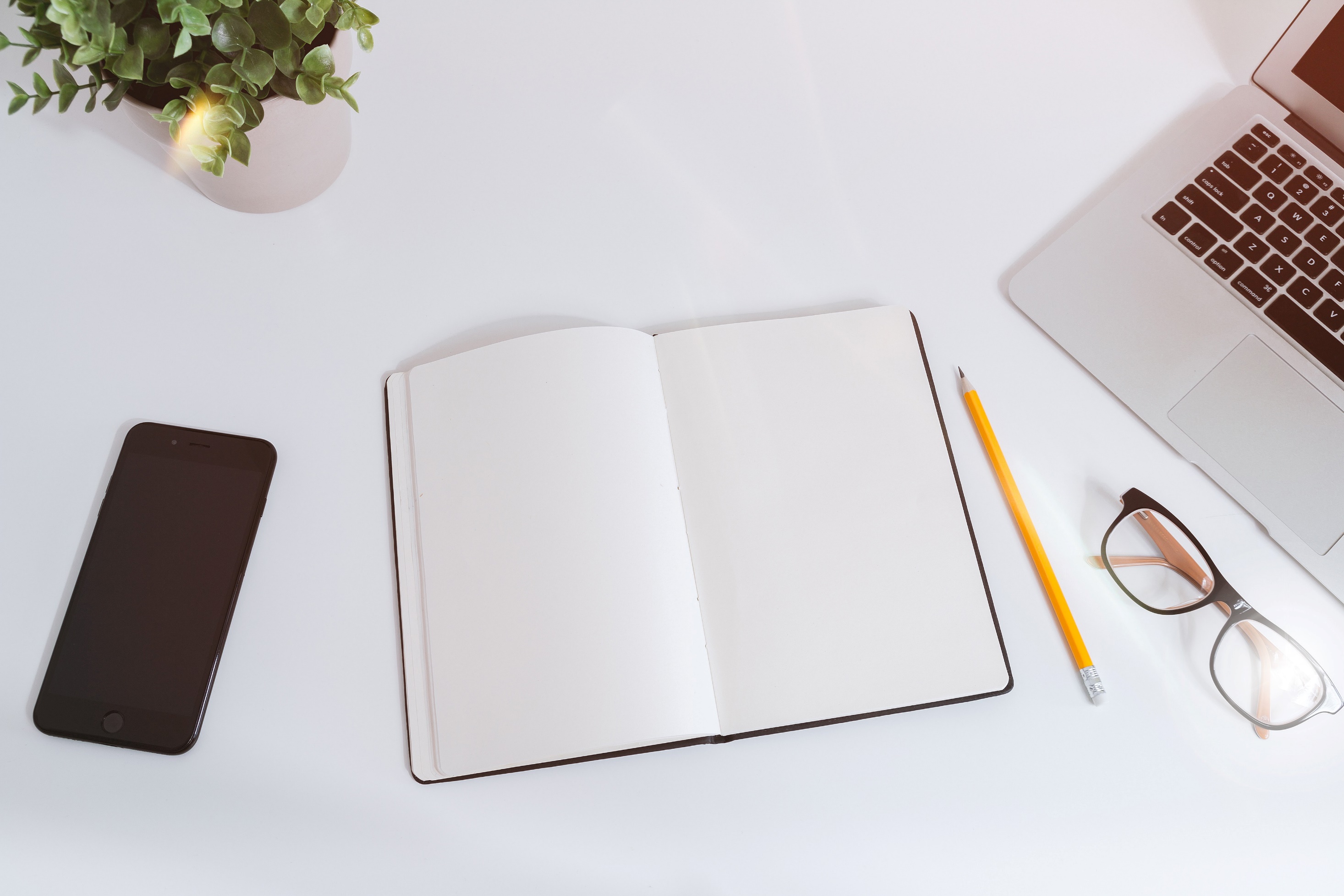 Objectives 
Line Item & Supplemental Request (5100)
Important Notes
Training Resources
Summary
AGENDA
Objectives
Upon completion you will be able to:
Access and enter Line Item & Supplemental Request(s) into the Luma Budget System, budget form 5100.
Utilize the Quick Reference Guide (QRG) for Line Item & Supplemental Request (5100) as needed.
Locate the QRG and this PowerPoint for future reference if needed.
3
Line Item & Supplemental Request (5100)
4
Important Notes
Naming Convention
Appropriations Units, Program Code, Division, Account or Agency specific guidelines
Choose what would work best for your agency.
There is the ability to change allocations half way through the year.  See notes in the Troubleshooting Guide.
IT Request - Make sure to follow the process as outlined by the Office of Information Technology Services when making a request.
The position calculations can take some time.  Do not be surprised if it takes a few minutes or longer as some of the calculations are working through the entire state’s records.
5
Training Resources
In the links tab on the homepage of the Luma Budget System you will find the menu item for training resources.  This will lead you to the Luma Training Portal on the SCO website.  

In the Luma Training Portal under Luma Budget, you will find this PowerPoint with the budget video, QRG for Line Item & Supplemental Request (5100), and the Troubleshooting guide.
6
SUMMARY
Congratulations! 

   You are now able to: 
Enter the Line Item & Supplemental Request budget form into the Luma Budget System.
Understand the resources available if needed for future reference.
7